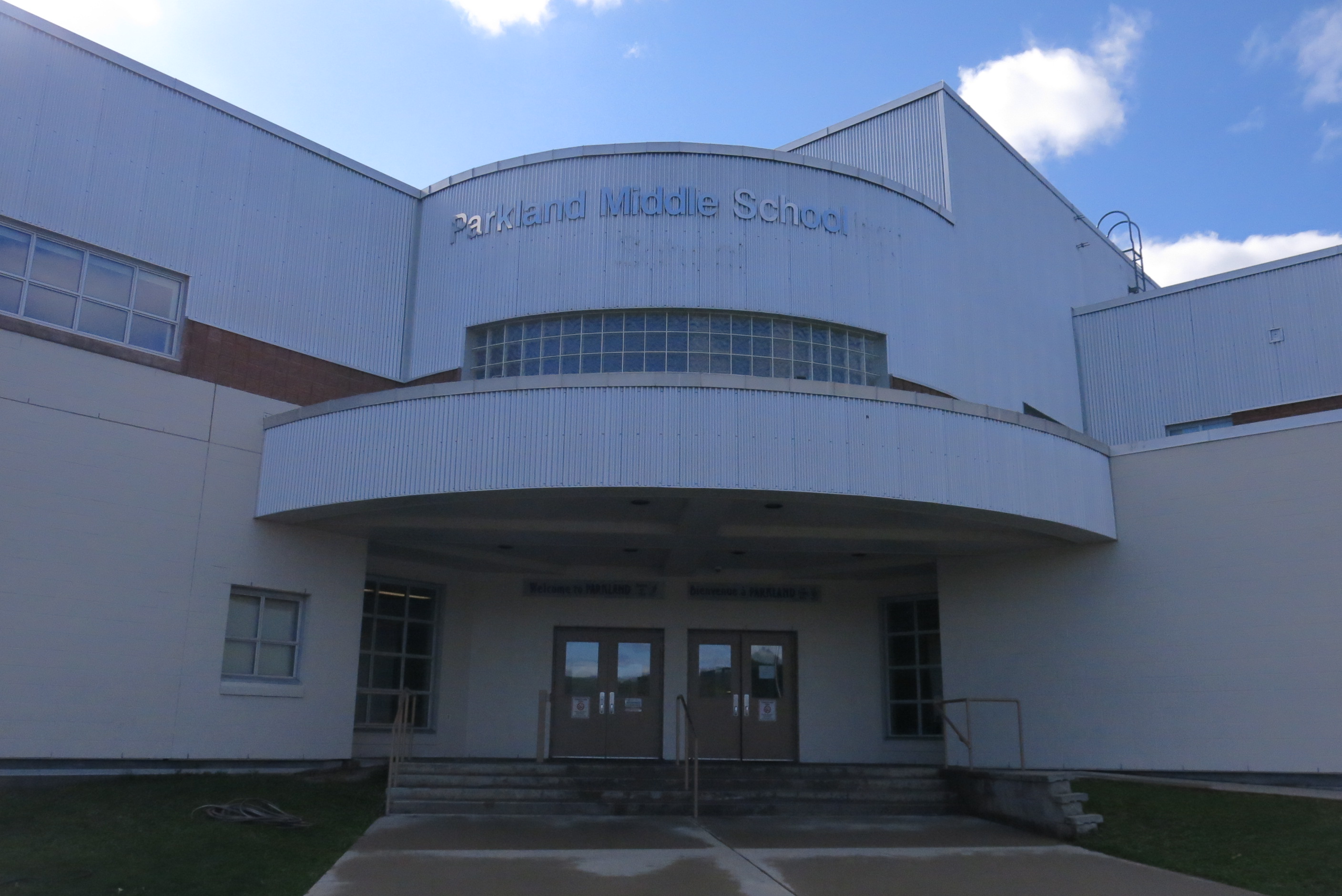 Welcome to Parkland Middle School!!
Welcome!!
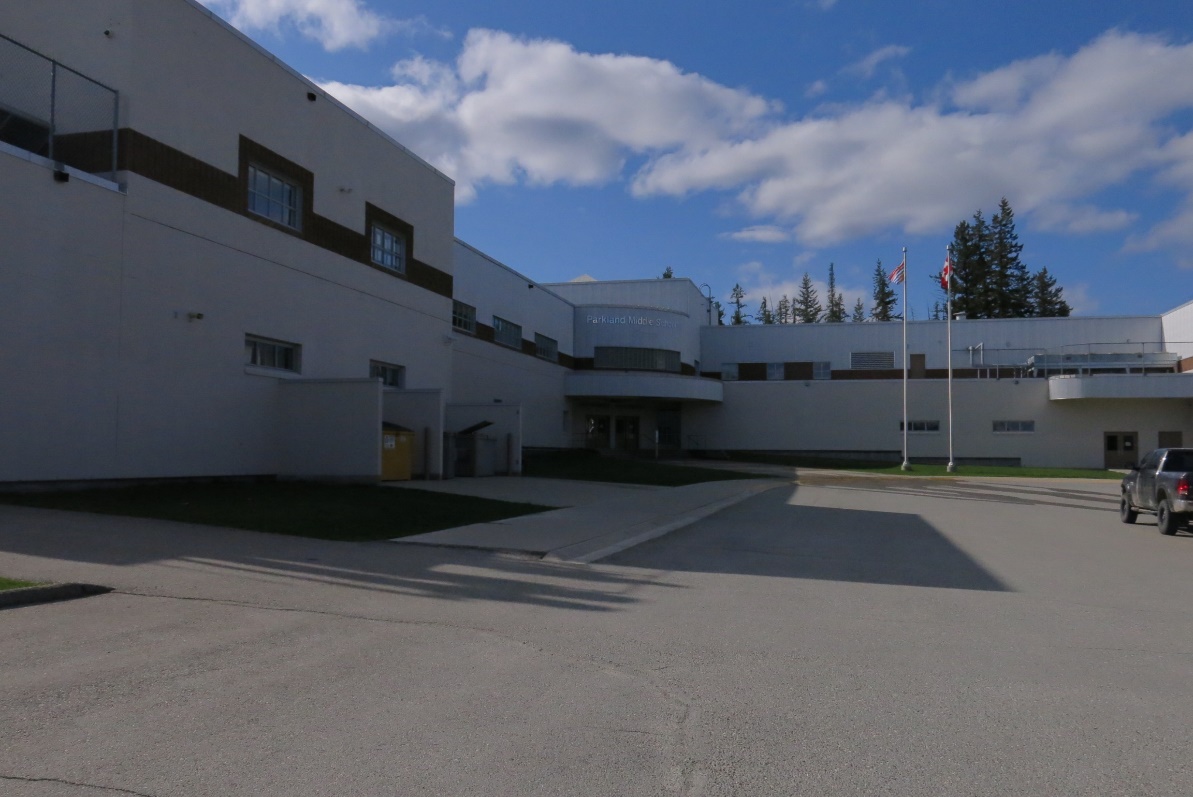 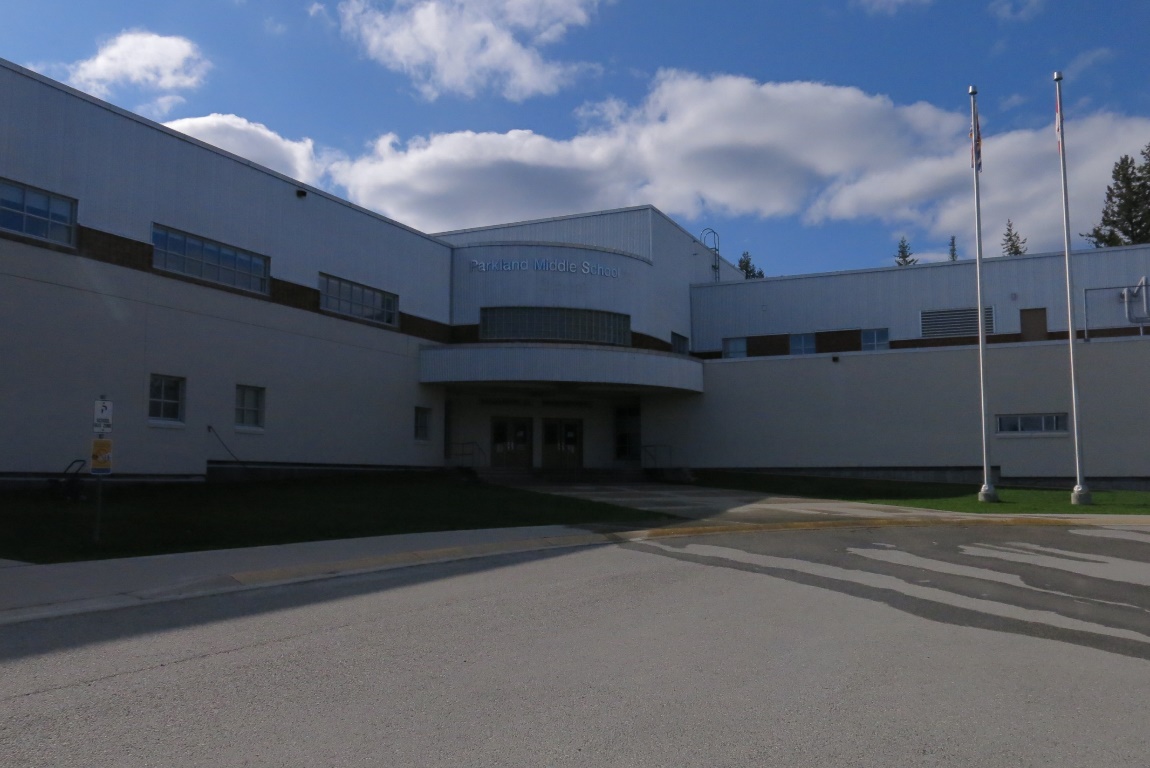 Come on in!!
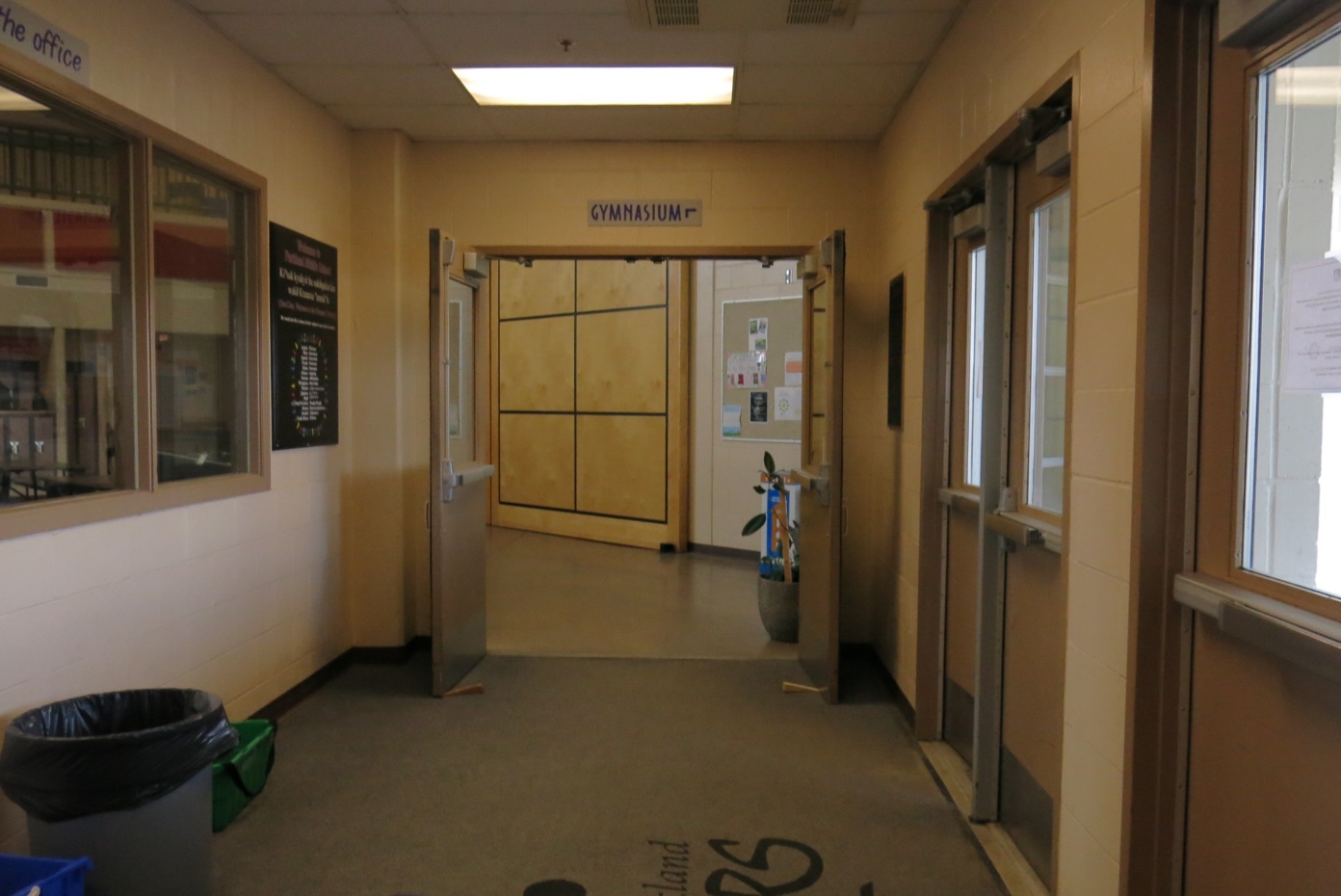 Welcome to your new school!!
The Foyer
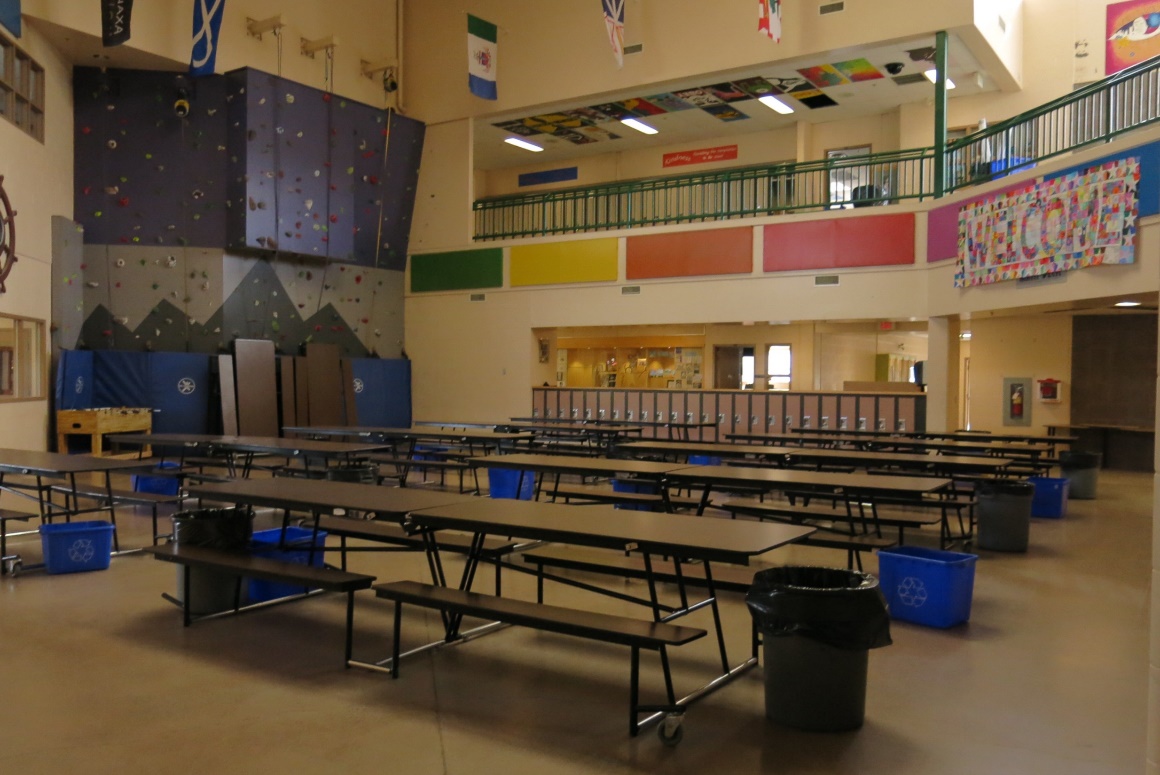 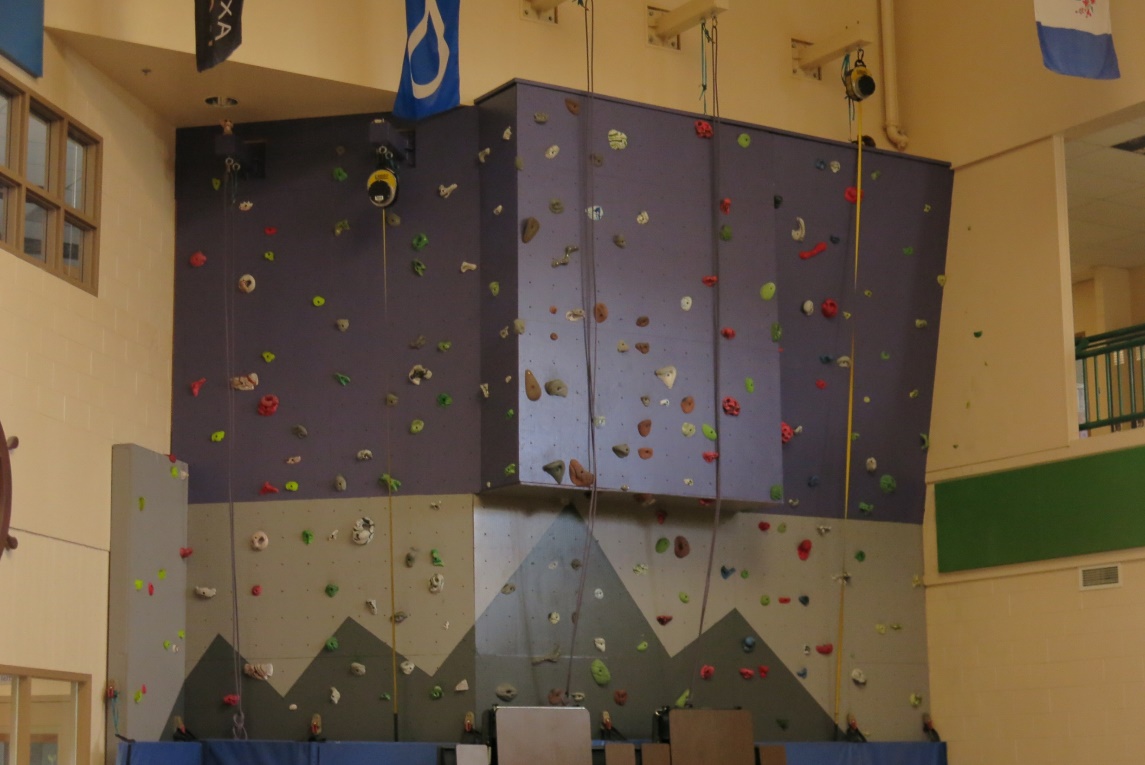 The Gym hallway
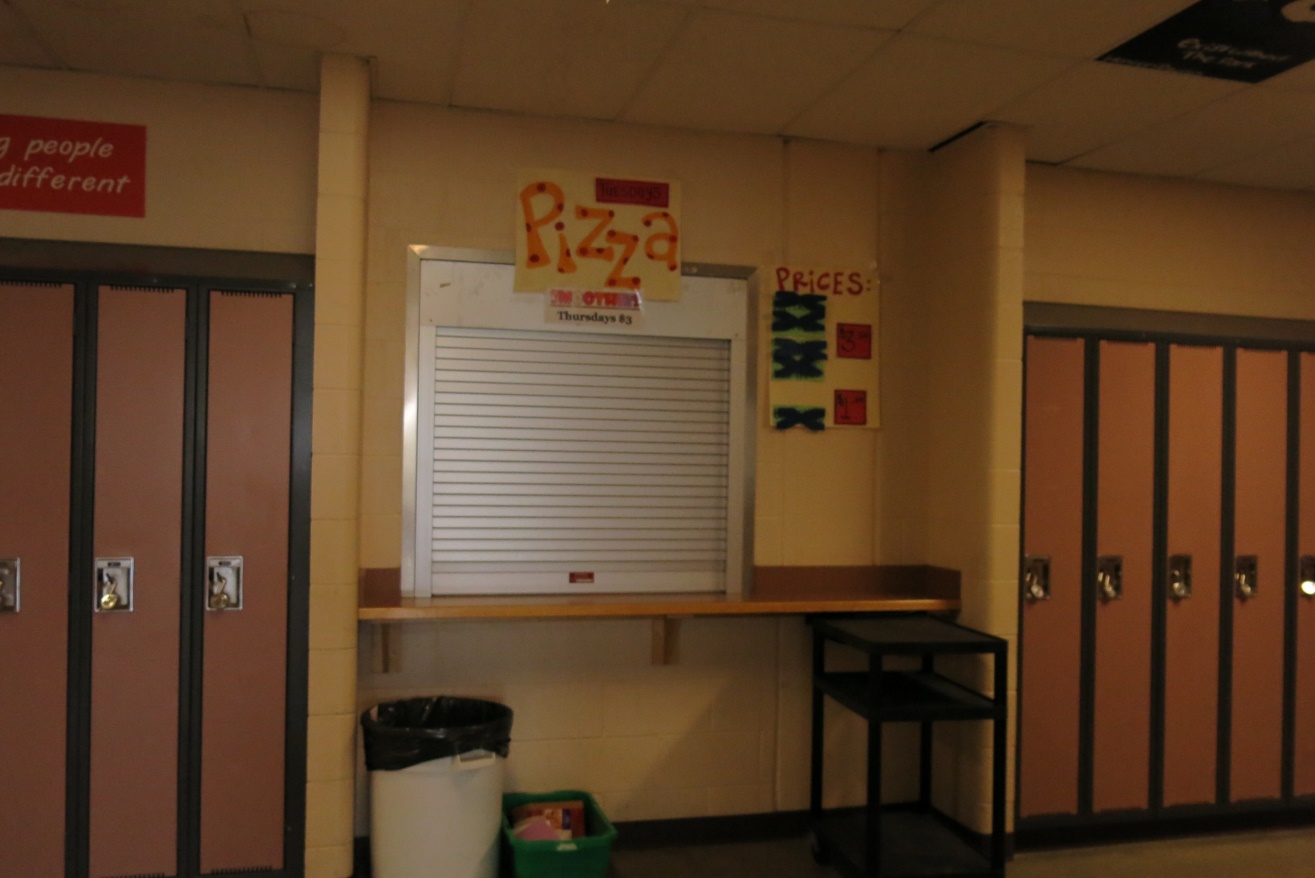 The Washrooms
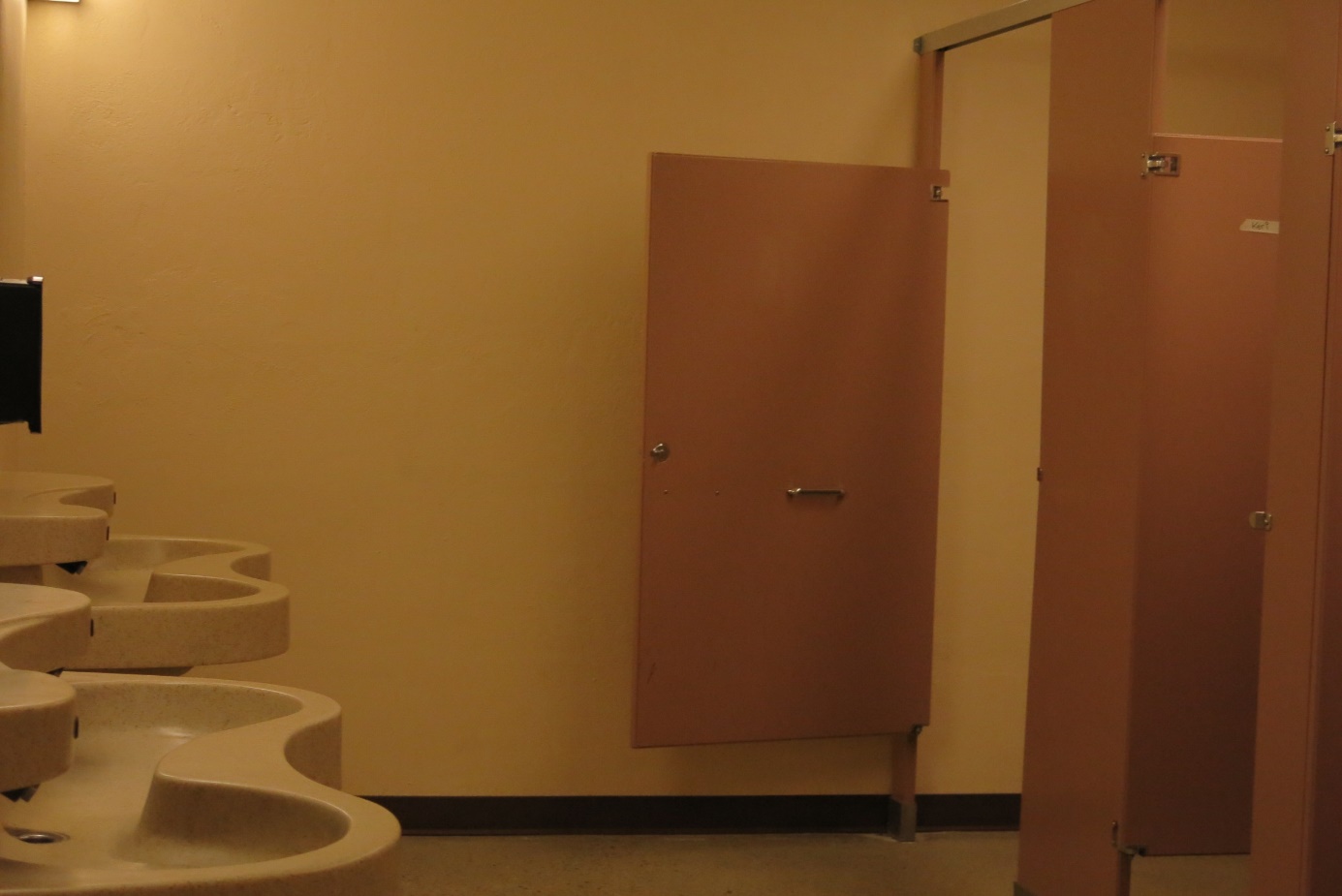 The Band Room
The Gym
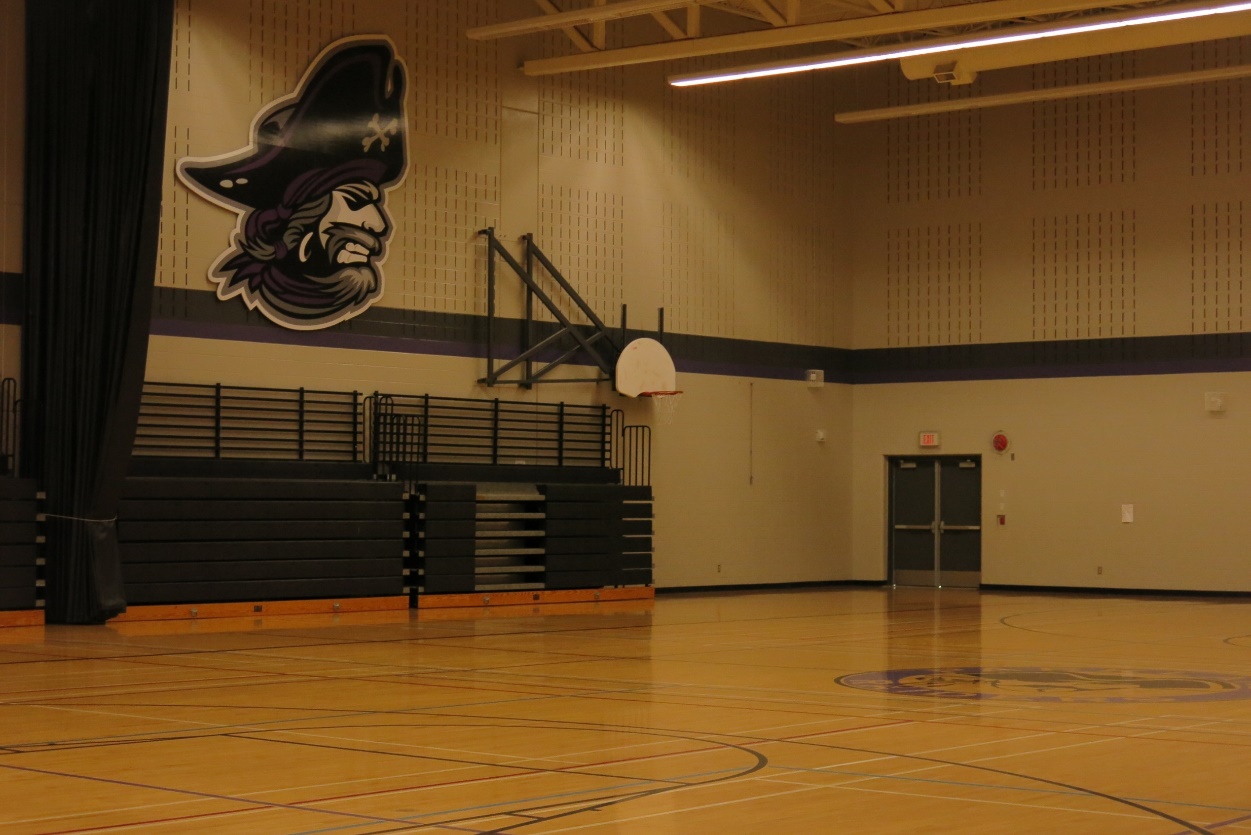 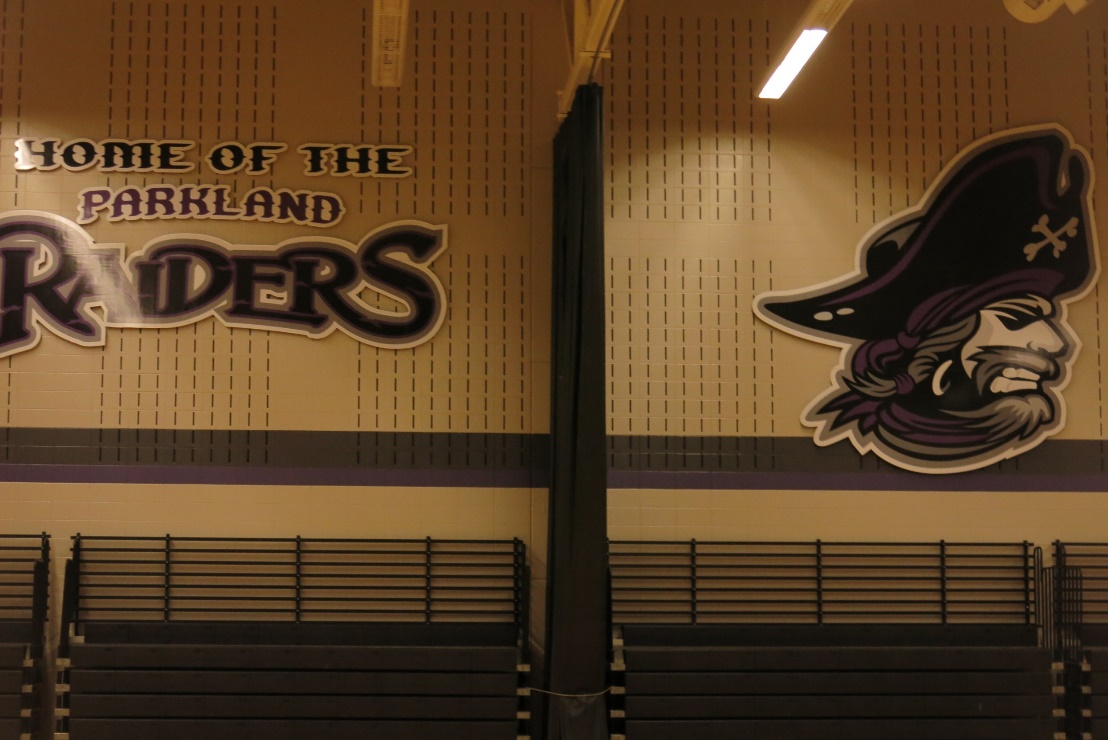 The Change Rooms
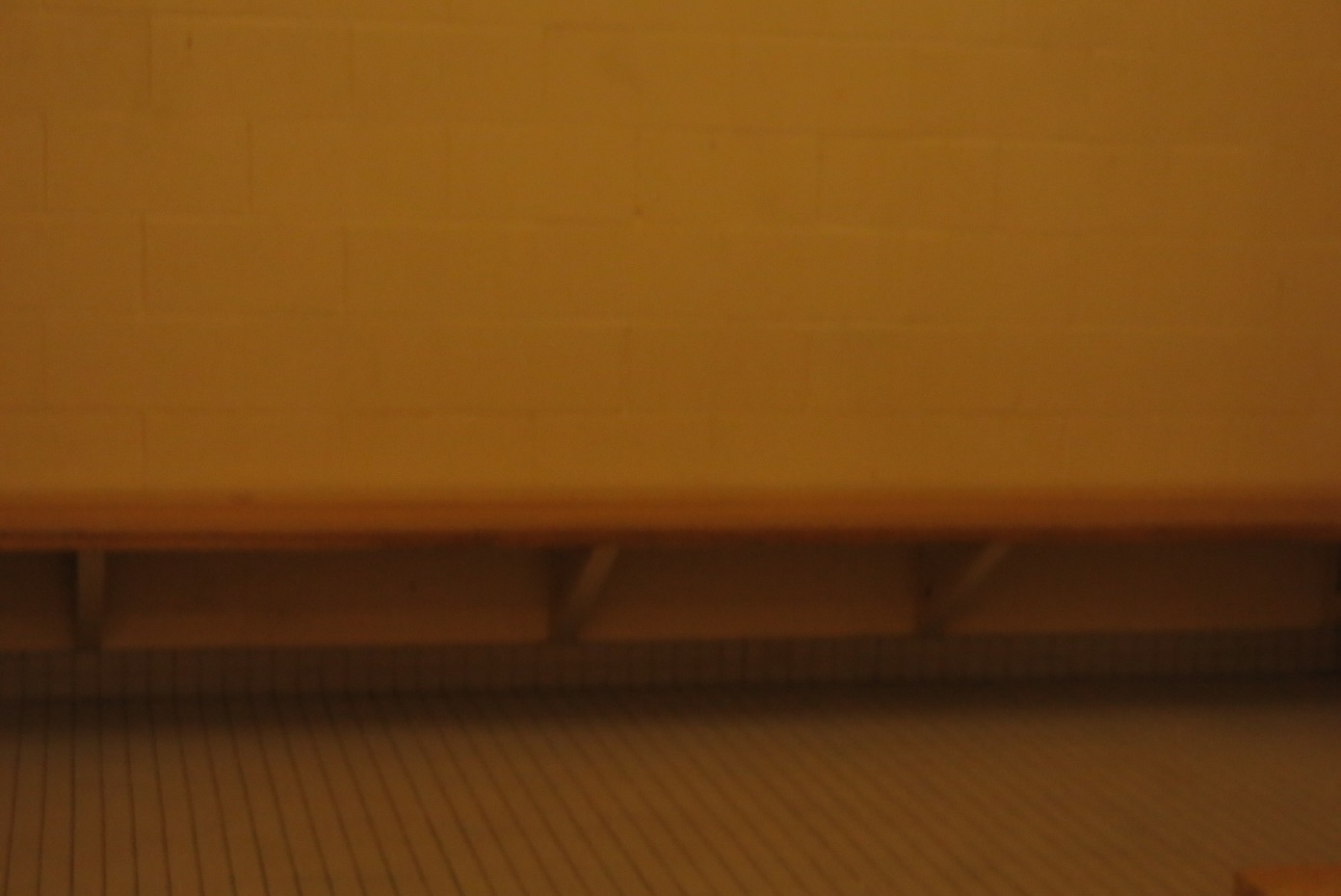 Student Services…the best place EVER!!
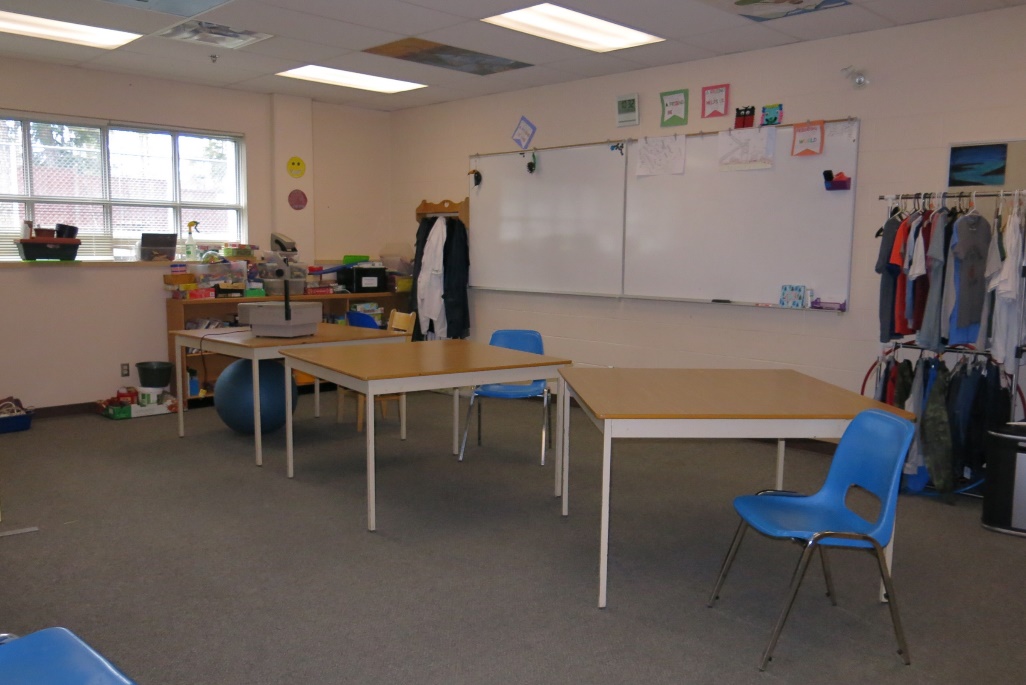 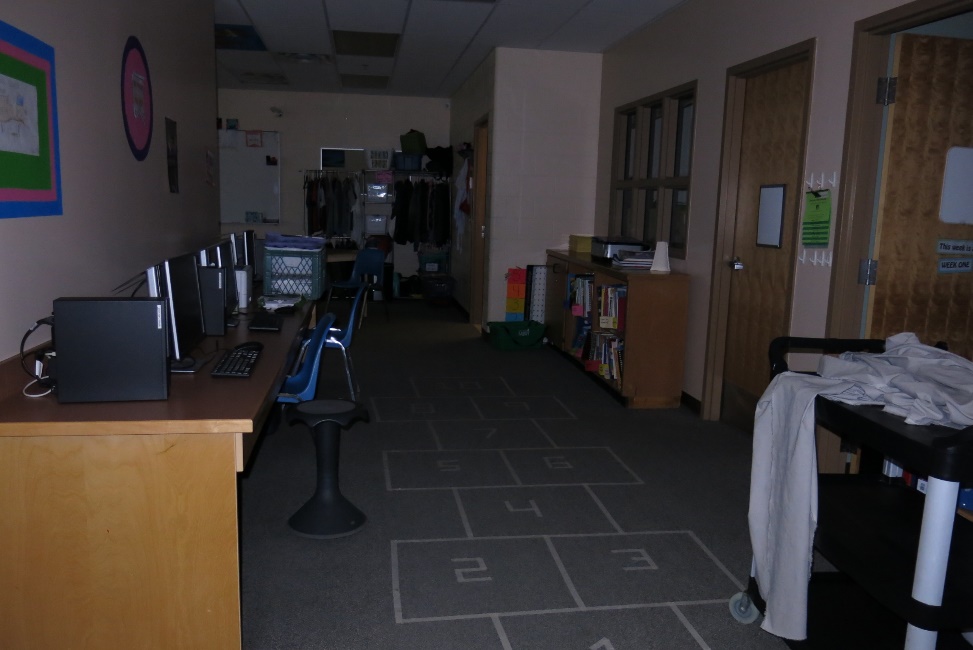 More Student Services (because it deserves more than one slide!!)
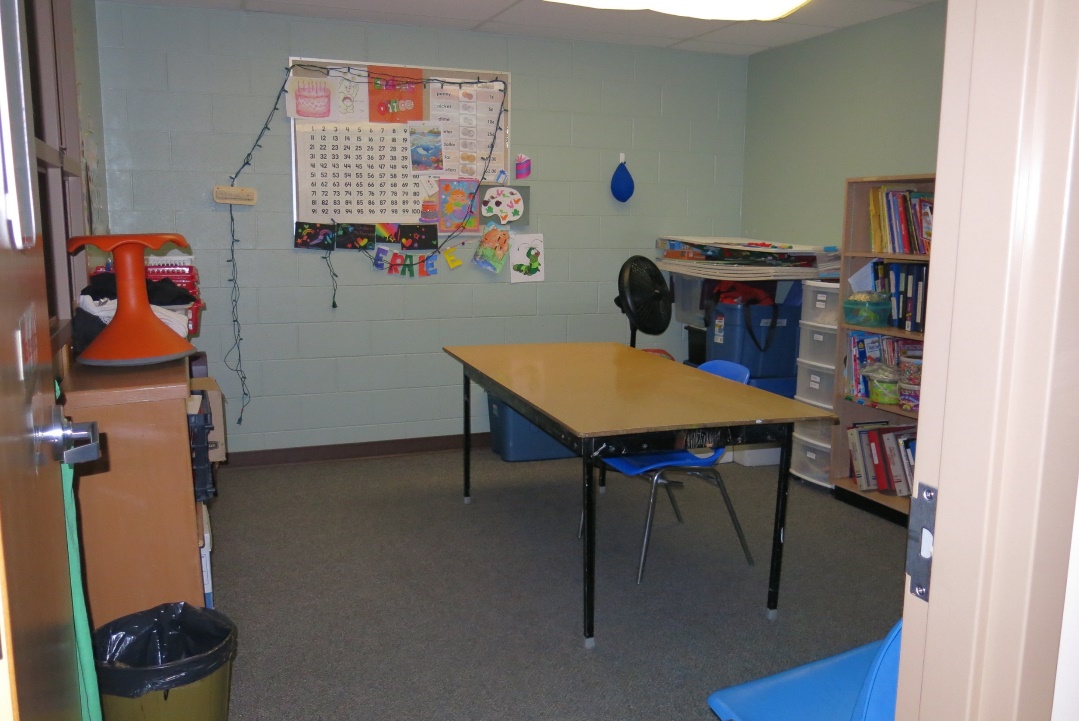 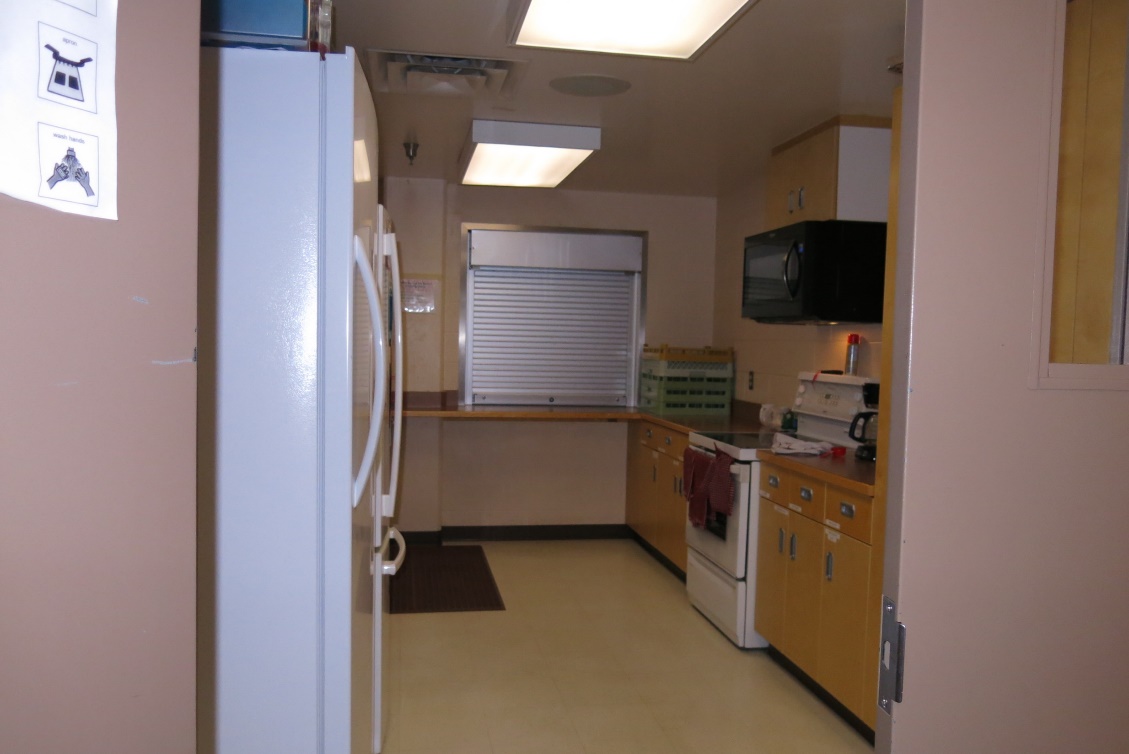 The Main Office
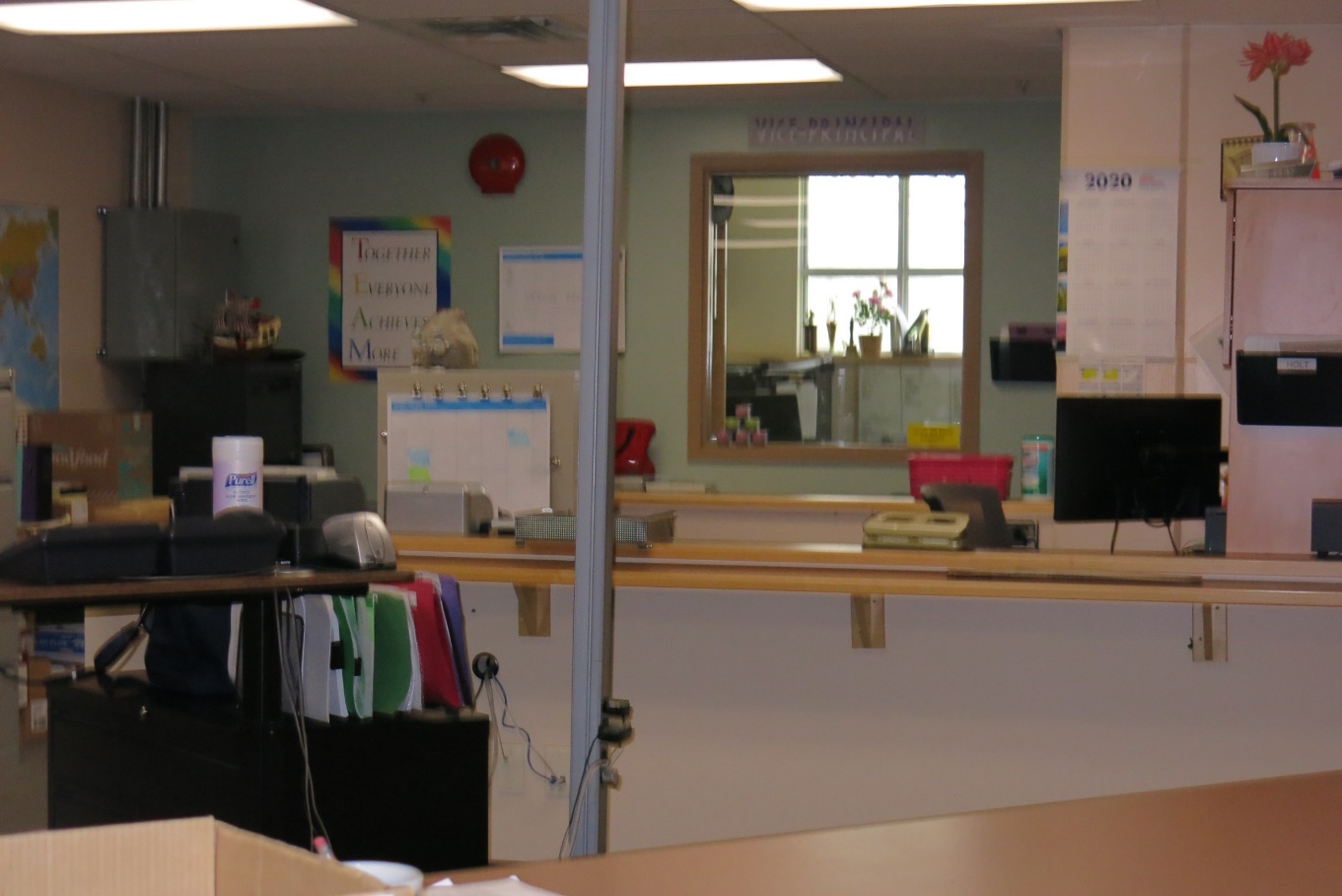 Electives hallway
Main stairway…
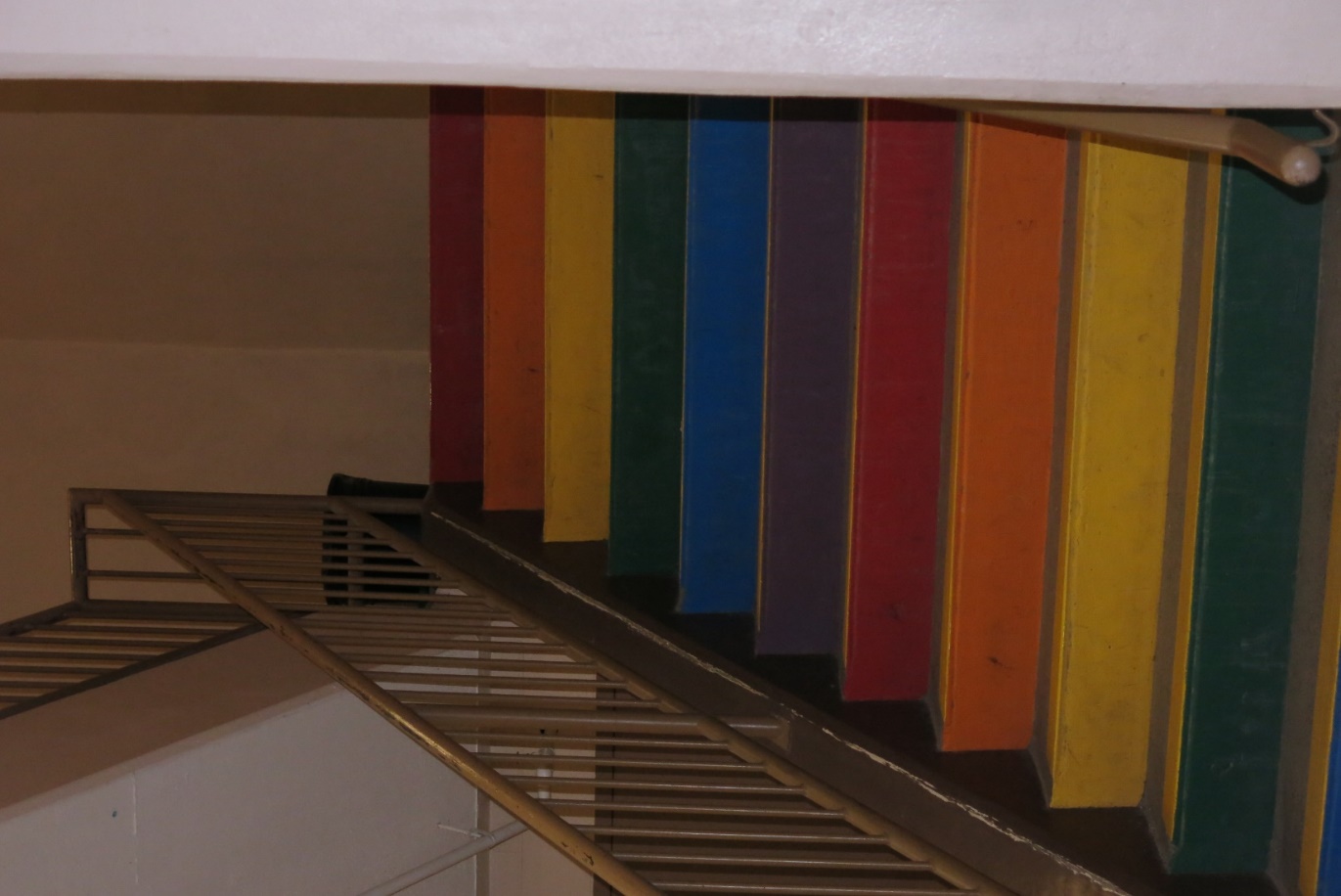 Upstairs
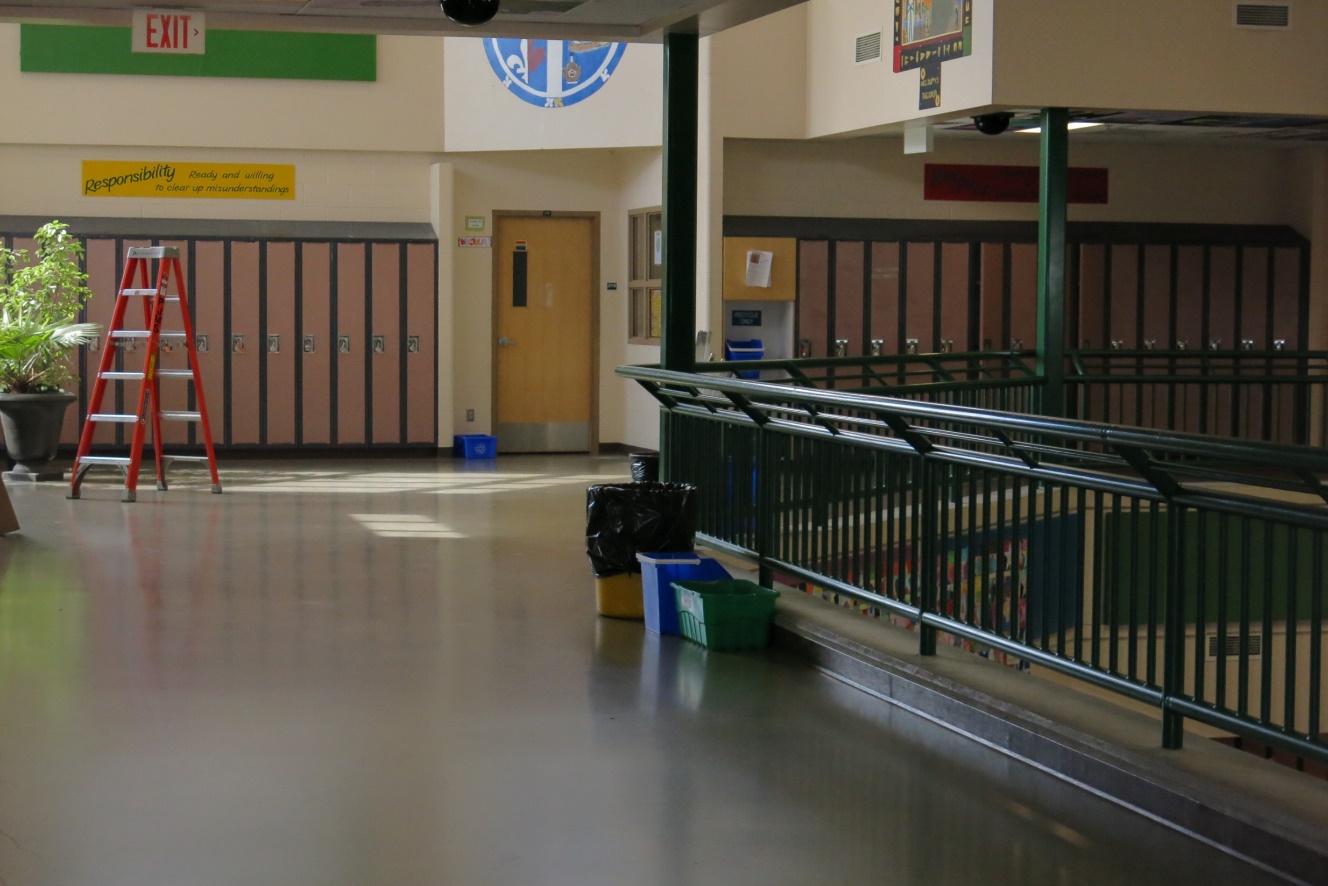 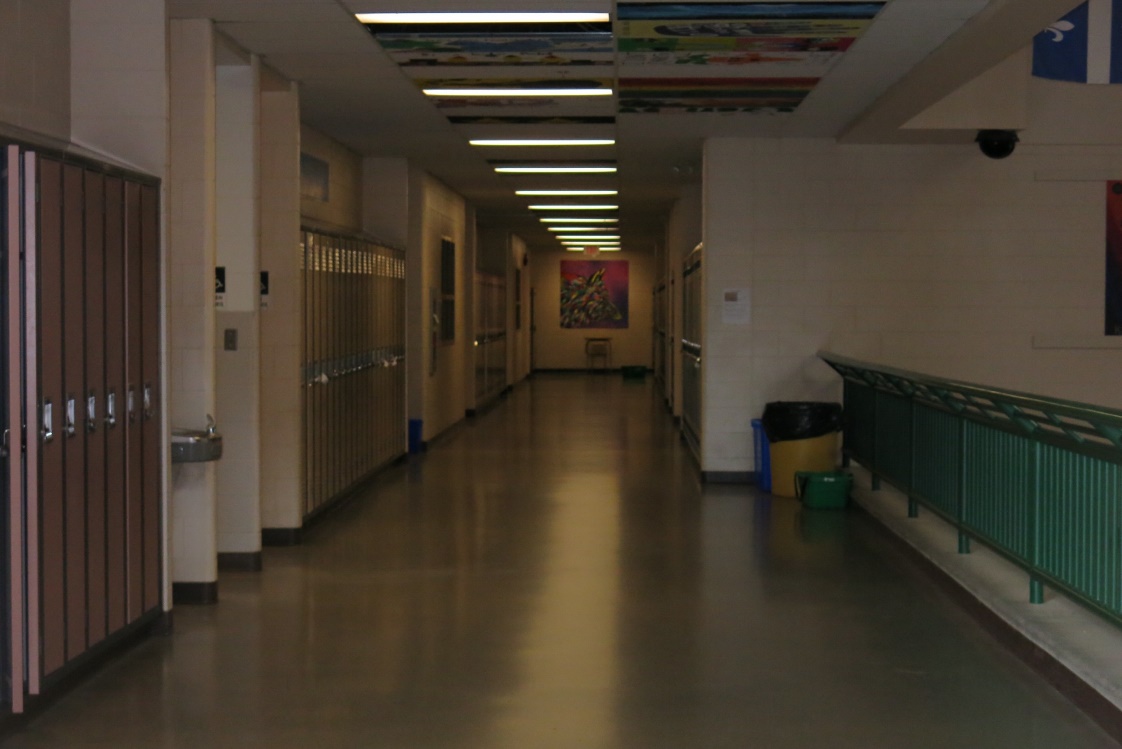 Learning Commons (also upstairs)
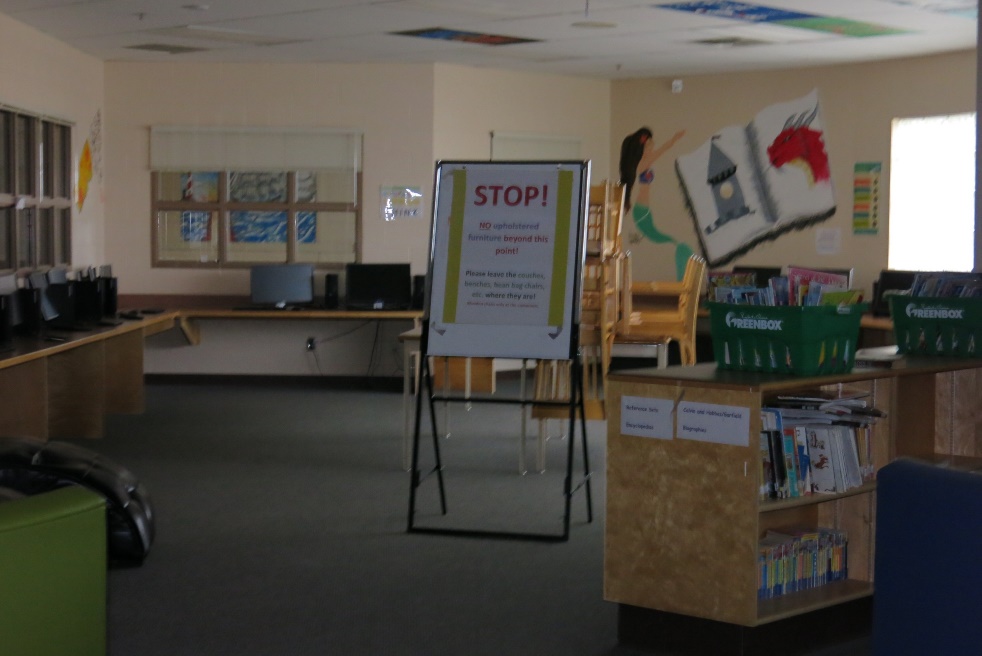 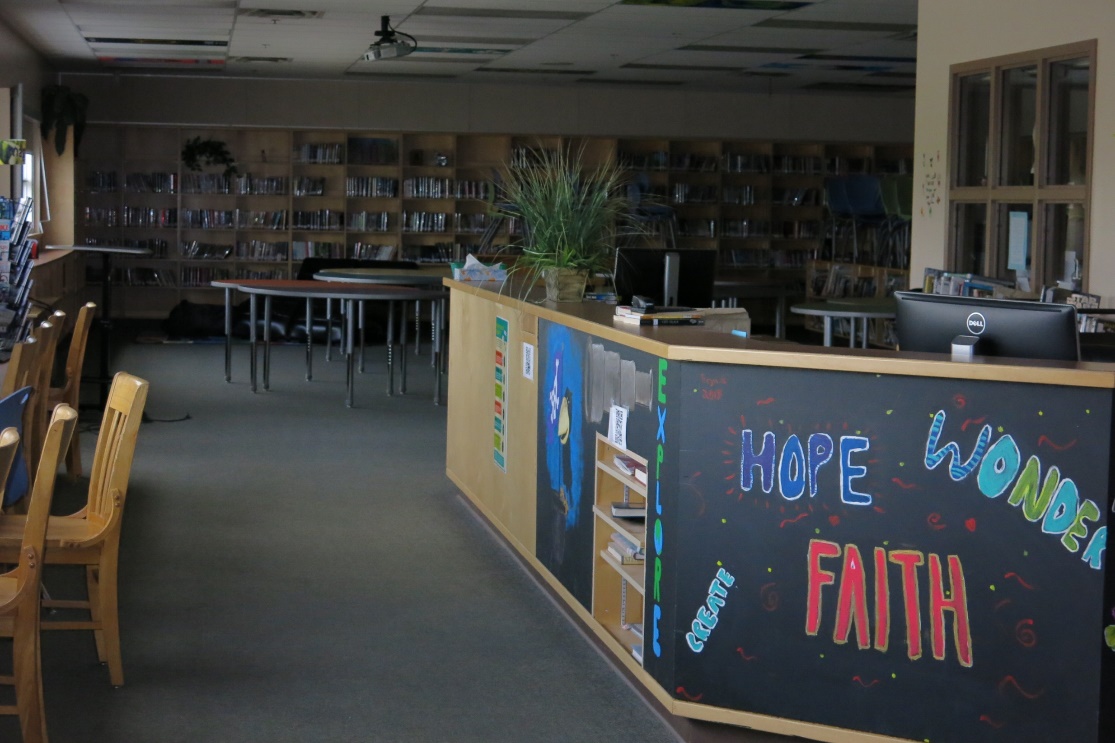 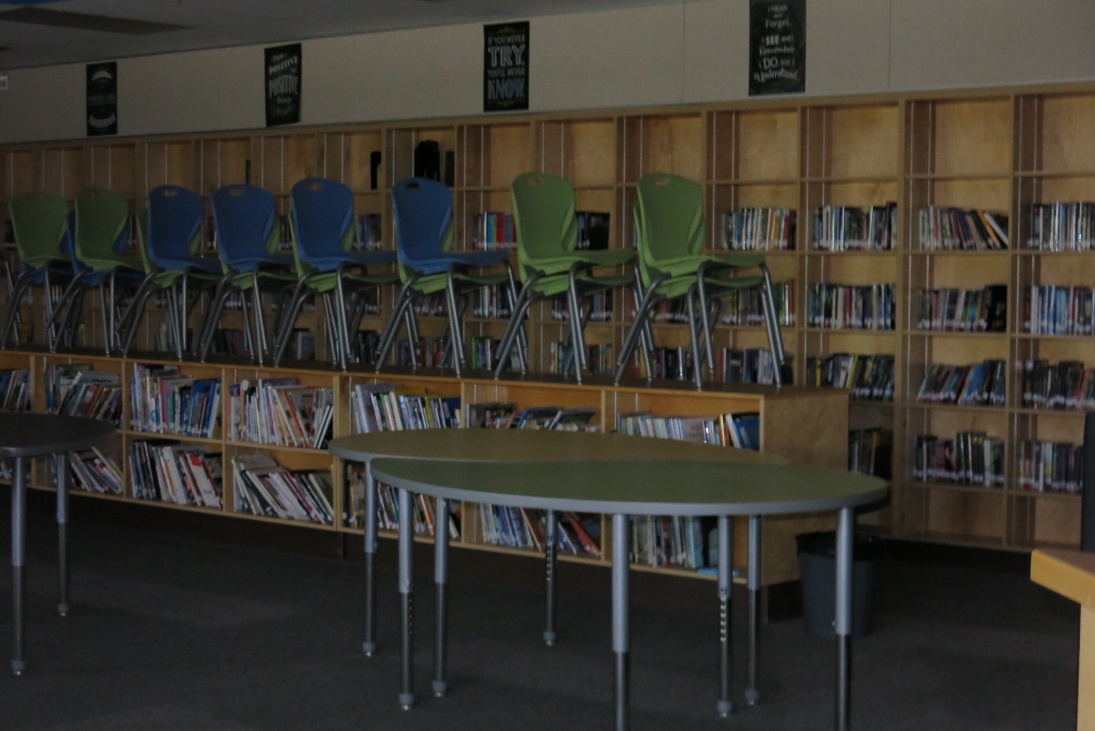 Entrance/exit to the street
We can’t wait to meet you!!
Student Services Teachers
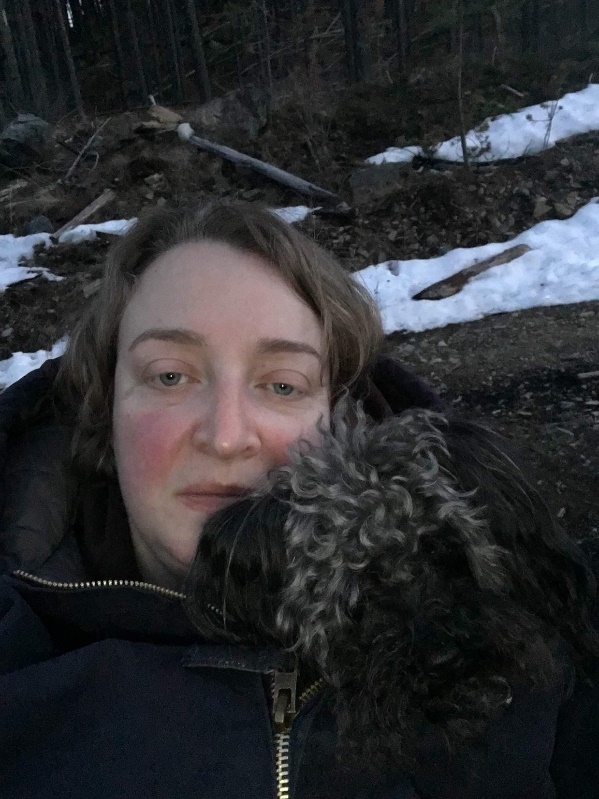 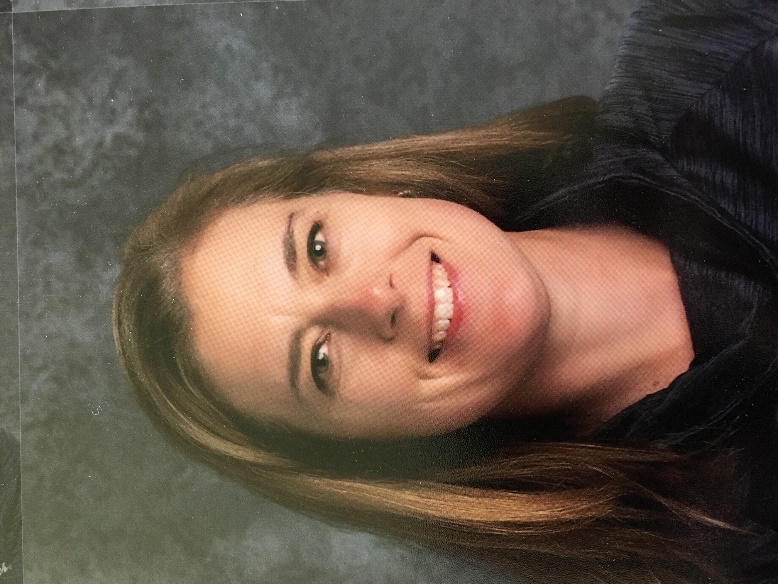 Ms. Sparks                                Mrs. Geddes